Chapter 7. Description of Major Vegetable Crops
7.1. Solanaceae Vegetables: 
Solanaceous vegetable include several fruit plants of family solanaceae  and genera solanum eg. 
Tomato, potato, eggplant, pepper. 

These crops have similar method of culture
A. Tomato (Lycopersicon  esculentum  Mill)

Origin, Taxonomy and Botany 
Originated in Peru, Ecuador or Bolivia (South America)

Belongs to the family: - Solanaceae (night shade family), Genus: - lycopersicon, and species: esculentum

The tomato cultivars currently produced in Ethiopia vary in growth habit such as determinate (0.9 - 1.2 m), semi-determinate and indeterminate (2.1 -4.5 m)
Tomato is An annual, but the same plants can be harvested for several years. 

Stems are round, soft and hairy - young 

 The shape of fruit differs from one variety to the other & 

Also the color of fruits ranges from yellow to red
Use of tomatoes
The most important vegetable crop worldwide next to Potato b/se: 
It is economically attractive and can contribute to a healthy, for well-balanced diet

Consumed as 
fresh in raw/salads in combination with leafy vegetables, green onions, cucumbers, peppers & other vegetables or 
cooked & Often added to sandwiches or hamburgers
It is also used as a processing crop that takes first rank among the vegetables; 
Processed into different forms (ketchup, sauce, juice, canned and dried) 

Important sources of lycopene/beta carotene and vitamin C and are valued for their color and flavor & minerals, organic acid , sugar etc…

It is regard as one of the most “protective food”. 
B/C of its special nutritional value & widespread production.
It is an important cash/income-generating crop to small-scale farmers and provides employment 
in the production and 
processing industries.

Relatively short duration vegetable crop with High economic value  and 

High in micronutrient content
Cultivars: 
Tomato cultivars range widely 
in fruit shape, size, color, and
plant type, disease resistance, 
processing characteristics ripening time, 
flesh thickness, 
number of locales, 
fruit quality (TSS%, pH, acidity, juice volume, flavor, nutritive values etc)
(1) Fresh market cultivars: 
having fruits of 
firm,  smooth, red skin well colored, acceptable flavor, round, large, free from defects, good keeping quality & high vitamins content are the most preferred in local markets. 

(2) Processing cultivars – 
High TSS %(4.5 - 6.0) is responsible for high yield of processed products, intensive red colors of skin & flesh, low acid content  (pH >4.5),  
better tolerant to diseases & physical damages are some of the attributes favored by processing industries
Varieties released Ethiopia
Table 1. Average seed yield & some other characters of Tomato variety













Source: Melkassa Agricultural research center
Table 2. Characteristics of released/recommended cultivars








       Source: Melkassa Agricultural research center
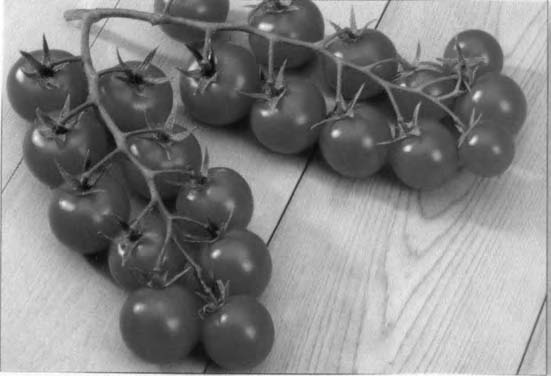 FIGURE : Vine-ripened fruit attached to the truss stem known as tomato-on-the-vine (TOV).
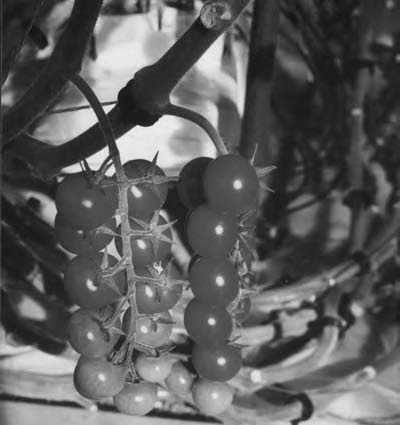 Cherry tomato fruit-on-the-vine
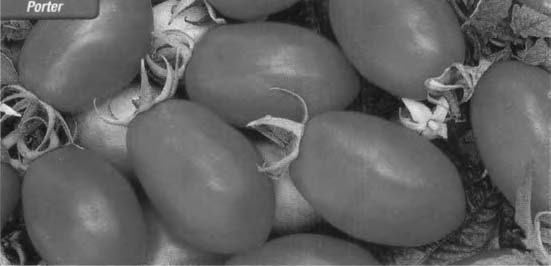 FIGURE : Plum-shaped or Roma tomato fruit.
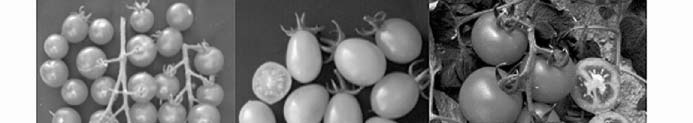 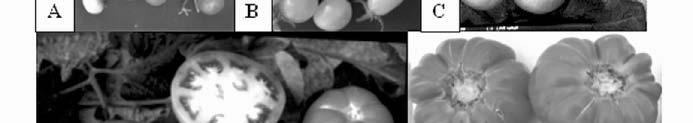 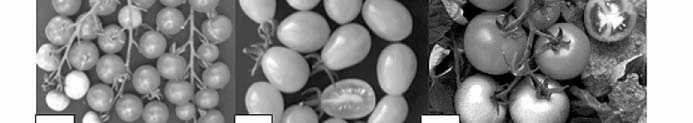 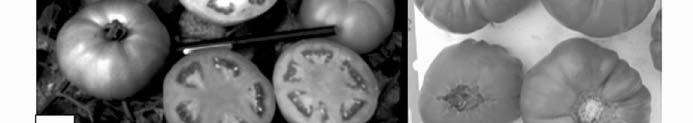 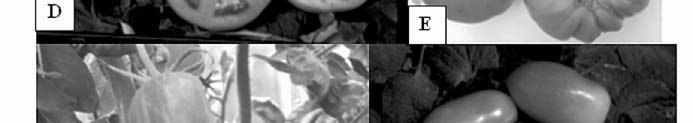 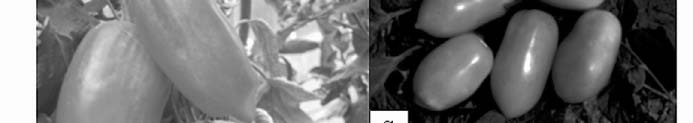 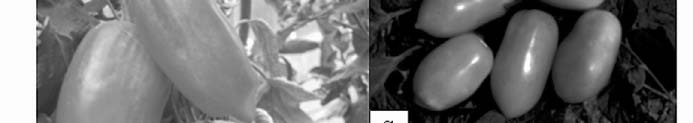 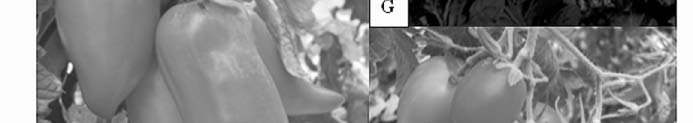 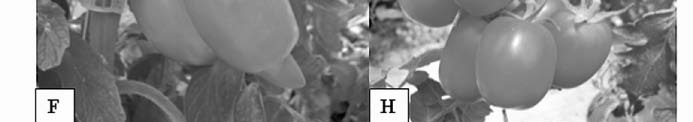 Fig.  Different fruit types of tomato. A) Cherry, B) Cocktail pear-shaped, C) Canary for cluster harvesting, D) Beefsteak, E) Marmande, F) Pepper, G) tomato for processing, long pear shaped and H) tomato for processing, square shaped.
Types of tomato based on growth habit 
Indeterminate (2.1- 4.5m)
The terminal bud or the stem remains vegetative and will continue to after flowering . 

Flower clusters are formed after every three leaves. 

Plants can grow almost indefinitely and consequently 

Tend to be much taller than determinates.

Open or rangy in growth & produce fruits for extended period
Have higher labor req’t for maintenance & stacking (need support )

Produce fruits for extended period & high fruit yield

Slower ripening and 

have high leaf/fruit ratio;  

e.G. Marglobe, moneymaker, better boy, floradel, big beef etc
Determinate (0.9 - 1.2m)
Bush, compact like, short  and fruit mature in a relatively short time as compared to indeterminate ones. 

The growing point in the axil of the last-formed leaf transforms into a flower cluster, after which vegetative growth on that stein ceases (stop growing after flowering)

Flower clusters are formed about every two leaves. 

They have a relatively concentrated fruit set; 3-8 fruits produced per cluster
It is favorable for concentrated fruits production for early market (b/c fruits ripen much faster and uniformly) and are suitable for processing industries (b/c of having high TSS)

Are not heavily pruned  

e.G. Roma VF, napoli, ventura, celebrity, mountain pride, pearson and others). Stacking to support the plant may not be necessary 

 Semi-determinate- 
The height is found b/n the two types
Climatic and soil requirements 
The tomato is a warm-season crop. 

It requires dry climate for high yield and premium quality. 

Rain free, clean dry warm conditions & moderately uniform T°C are favorable for high fruit set, clean fruits, less disease incidence & for high quality fruit production. 

Temperature
Fruit setting may not occur if the T°C is too high or too low if its happens during flowering pollen production time (production is to low)
Comparatively cool nights with T°C of 15-20°C & warm day T°C b/n 21 and 24°C are best for optimum yields. 

Plant tissues are damaged below 10 oC and above 38 oC. 

Frost also will kill the plant. 

Light requirements – 
Light intensity affects the color of leaves & fruit & fruit set. It  is very important in ascorbic acid & carotene content. 

High light intensity accompanied by high T°C is harmful to fruit set
Water and humidity- water stress and long dry periods will cause: 
Buds and flowers to drop off and Fruits split

Too heavy RF & humidity increase mold growth & fruit will rot. Cloudy skies will slow down the ripening of tomatoes. 

Tomato plant produce large yield under irrigation in semi arid and arid regions 

High RH affect pollen dispersal
22
Soil
It prefers deep (15-20cm), well drained, good WHC & free of salt & sandy loam is considered best. 

Tomatoes can be grown on almost all soil types from sandy to heavy clay, at a pH range b/n 5.5-6.5 (slightly acidic) 

Altitude: cultivated at an altitude 700-2000 ma.s.l.
23
Sowing seeds in nursery- 
Seeds are sown in well prepared bed in nursery at a spacing of 10-15cm between rows at 0.5-1 cm depth & well decomposed FYM or 100g of urea per 5m2. 

Mulching material: dry grass for 10 days

Seeding rate: 300-350g (95% germination).

Other nursery management practices is applied
Stage of transplanting: 
Seeding of 
13-15 cm height or 
3 to 4 true leaves stage or 
28-35days old are ready for transplanting.

Before uprooting seedlings for transplanting purpose; seedlings must be passed through hardening off process
Cultural practice
Land preparation: well-prepared soil, fertile and leveled, not used for related crops in the last 2-3 seasons.

Spacing - seedlings are transplanted to main field at spacing of 70 cm b/n rows  & 30 cm b/n plants in Ethiopia

Fertilizer/manuring: 200 kg/ha DAP & 150 kg/ha Urea, 50% of urea at time of transplanting and the other 50% a half moths after transplanting.
Pruning: pruning of axillary shoots is usual practice  for staked; it is done for indeterminate types. 

Advantages; increase fruit quality, large fruit size, early fruit and convenient for harvesting. 

Disadvantage; more labor is required, limit plant growth, fruit will be more liable to sunscald and reduce total yield.
Staking/support 
is practiced especially for indeterminate one for 
protecting fruits from soil contact; ease of fruit harvest, chemical application, less disease incidence, early yield, and clean fruit, extended harvest and less fruit and crop damage by wind and other hazards.
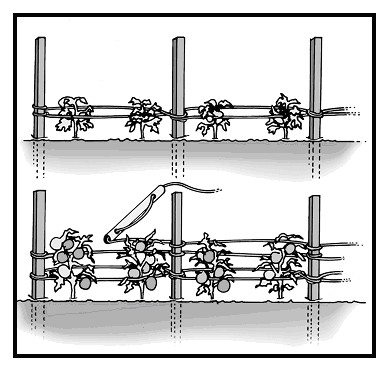 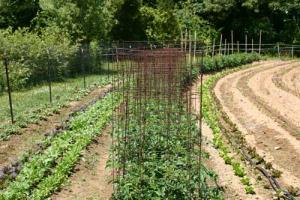 Irrigation: First irrigation soon after transplanting. Depending on soil conditions, 35 days the first 4 weeks & every 7 days then after. The crop has high water requirements throughout the growing period. 

Diseases and pests: 
Disease: anthracnose, Fusarium wilt, Verticilium wilt, early blight (happen during dry season), late blight (happen during rainy/humid condition) and root rot are some among many.  
Insect pests include fruit worm, cutworms, flea beetles, aphids, white fly, and leaf miners. 
Nematodes also cause serious damage on tomato crop.
Note: crop protection is the most important practice in tomato production.
Physiological Disorders: 
Blossom end rot (caused by ca deficiency & water stress), 
Blotchy ripening or sun blotch/sunscald (K deficiency or excess N), 
Fruit crack (abundant rainfall and high temperature)
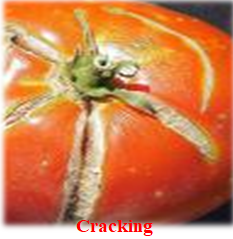 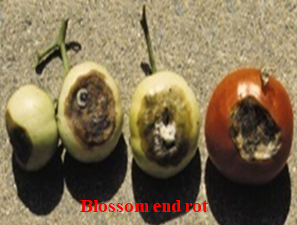 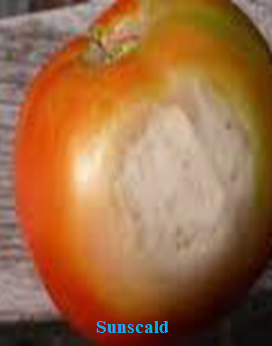 Harvesting and postharvest handling 
Yield: - 10-15ton/ha in Ethiopia and 25-50ton/ha in other country (hybrids). 

Harvesting
Depending on cultivars, fruits could be ready for harvest at about 75-90 days after transplanting. The stage of maturity at which tomato fruit are picked/harvested depends on:
The purpose for which they are grown (fresh or processing)
The distance they are transported from production to retailer or consumers; and
Availability of storage facility
There are six stages of harvesting ripeness 
Green mature stage: Surface is completely green

Breaker- pink or red up to 10% 

Turning stage: 10-30% red or pink (Fresh market better be harvested. 

Pink sage: 30-60 of the surface shows pink color.  

Light red- 60-90%

Red- More than 90 % red color- processing harvested
For long distance transport harvest the fruit at mature green or breaker stage.

For processing at full ripe stage  (nearly all ripe but flesh is firm) are required 
to optimize various quality parameters such as color, flavor, texture, acidity, and total solids. 

For road side sales harvest at breaker, pin stages on wards.
Storage: 
It is climacteric fruit that exhibits increase both in respiration and ethylene production. Therefore; Should be handled at low temperature Ripe (red) fruits 3-4 oC and  85-90% RH

Ethylene may be applied to accelerate ripening and to control the percentage of red-ripe fruits. optimum To for ripening is crucial (not <10 oc) 

Other post harvest handling practice are done after harvest; but always avoid damage during handling process
B. Pepper (Capsicum species)
Use and composition
The world’s third most important vegetable after potatoes & tomatoes

Are major ingredients of curry powder (for flavoring, coloring food & pungency). 

Used as a Coloring agent by extracting the oleoresin & pharmaceutical ingredient
Consumed pod as fresh (salads as vegetable) in raw or cooked with other dishes (added to stew as a spice, sandwiches or hamburgers)

A rich source of vitamin A, C & E, minerals (K, P & Ca) 

Prevents heart diseases by dilating blood vessels 

Processed into d/t forms (sauces & dried powered, pickles) &  assists in digestion
Origin and Botany 
Originated in Latin America (Peru, Chile, Bolivia) 

Perennial herbaceous usually grown 
As annual plant for its fruit (short duration crop) 

which are found in Solanaceae family.
The genus Capsicum which consists of 22 wild species and five domesticated species
Capsicum annuum (it includes hot pepper, bell/sweet paper)-it is the most commonly cultivated one.
Capsicum frutescens (chili pepper; contain very hot types, mitmita or very hot Berbere)
Capsicum chinense                      
Capsicum baccatum
Capsicum pubescens

Among the five species grown on the world the two important types grown in Ethiopia are: Hot pepper and Sweet pepper
Hot pepper because of its extensive use in the Ethiopian diet, the chilly is an important traditional crop. 
It is used industrially in the dry state for production of color oleoresins by a solvent extraction process. 
It has high content of capsaicin which makes the fruit very pungent and 
Fruit size is relatively small than sweet type; while sweet pepper has a very low content of capsaicin. 

In Ethiopia, sweet pepper is only produced for fresh export to Europe.
They are Both cross-pollinated and self-pollinated plant

Pepper fruits vary in their pungency, color (yellow, green red), shape, flavor, size and their use

The pungent material found in all capsicum species is known as capsaicin (C18H27NO3)

Carotenoids control pod color (red color comes from the carotenoids capsanthin and capsorubin, while yellow to orange color is from beta-carotene and violaxanthin.
Climatic and soil requirements
Climate 
Warm season crop/requires frost free season as like tomato & egg plant/ grown in tropical & subtropical environment

A day T°C ranging from 24- 30°C is ideal for pepper. 

A warm humid climate favors growth while dry weather enhances fruit maturity.

T°C above 32°C reduce pollination, fruit set, yield & increase transpiration. 

T°C below 10°C fruit set failure (during flowering)
Small-fruited pungent peppers are more tolerant to high T°C on fruit set problems than bell type peppers 

RF:- 600-1200mm that are well distributed over the growing season. 
Excessive RF affect flowering & fruit set, encourage fruit rot and decay, Phytophthora and root-rotting organisms. 

Water deficit may also result in bud and flower abscission, fruit split, small fruit etc…

It adapts best to an altitude 1000-1800 m.a.s.l
Soil
An ideal medium for growing pepper is fertile, a sandy loamy soil rich in lime, good in drainage, 30-45cm depth, pH5-7.5; all most similar to tomato soil requirement. 

Still it can be grown in variety of soils provided they are well drained and rich in OM. Pepper is moderately tolerant to acidity. 

Varieties
Pepper varieties are also differ in: Leaf type, Foliage coverage, Fruit set, pod size, Pod shape, Pod color & Response to various stress and growth conditions
Some of the hot pepper varieties grown in Ethiopia include:
Bako local  & Oda haro ( released by Bako ARC), Dube medium and Dube short ( from Jimma Agricultural research center) & Mareko fana, Melka zala, Melka shote, Melka awaze & Melka dima (from MARC)

Melka shote and melka dima are paprika (mild in capsaicin content- the group paprika contains less than 0.1% of capsaicinoids while the chillies contain from 0.1 to 1.4%) type mostly used for processing industries

The most popular variety of Sweet pepper is California wonder, which yields 10-15t/ha
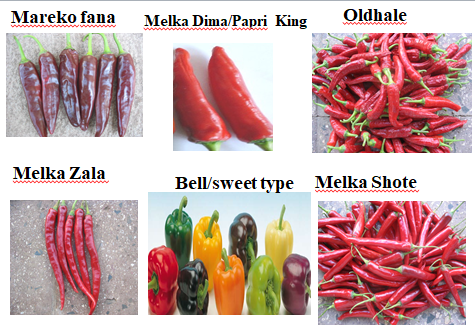 Cultural practices/agronomy of pepper
Nursery management
Site selection: Available water, good soil & free water logging conditions, field not used for related crops in the previous 2-3 seasons.

Seedbed preparation: can be raise, sunken or flat depending on climatic conditions, the size of seedbed should be 1m width and 5 or 10m length.

Seeding rate: 800-900g/ha, (95% germination). Sow seeds in the row at 15 cm row spacing at 0.5-1 cm depth; Thin seedlings to 3-5 cm spacing in nursery for best growth.
Mulching - the whole bed with dry grass for 20 days

Fertilizer: Use 5 kg farmyard manure or 100g/Urea/bed.

Watering: the seedbed early morning or late in the after noon as needed

Disease and insect control: by rotation, and cleaning and chemical treatment

Stage of transplanting: When seedlings reaches  to 
20-25cm height and having 5-6 true leaves  or 45-60 days old
Recommended field management practices 
Land Preparation- the land is ploughed 3-4 times to get a fine tilth. FYM is incorporated during the last ploughing. For irrigated crop, ridges and furrows are made.

Plant spacing: 70 X 30 cm  (Melkassa agricultural recerch center) or 60 x 40cm (Bako Agricultural research centre) ; planted in June if it grown under rain fed  & at any time under irrigation condition

Fertilizer: 200 kg/ha DAP & 100 kg/ha Urea, 50% of urea applied at time of transplanting & the other  half months after transplanting & also 10-20 tons of FYM/ha are applied.
Crop Rotation: Like eggplant & tomatoes, peppers are also susceptible to many soil borne diseases. Therefore a period of 2 to 3 years elapse b/n successive pepper crop or other solanaceous crops is recommended.

Irrigation: the crop is irrigated immediately after transplanting & thereafter at weekly intervals. Uniform soil moisture is essential to blossom and prevent fruit drop. 
Sweet pepper crops susceptible to diseases, which develop under water logged soil conditions.
 It is, therefore, necessary that seedling should always be planted on top of the ridge and about 10 cm away from the edge; are therefore avoid over application of water
Weeding: Two to three weeding and mulching are necessary to keep the field clear of weeds.

Diseases and pests: 
Diseases: powdery mildew, anthracnose, dieback, root rots are major problems.
Pests include:  thrips, aphids, mites and whiteflies. 
Therefore; it should be controlled using different methods

Physiological disorders- Sunscald, Blossom end rot, Poor pepper color, Misshaped fruit.
Harvesting and Postharvest handling
Harvesting
The stage of maturity at which chilies are picked depends on the type/the purpose for which they are grown. 
Chilies which are used as vegetables are generally picked while they are fully grown but still green. Green fruits are picked at intervals (once a week or twice) that stimulate further flowering and fruit set. 

Those used for pickles are picked either green or ripe (Red chilies are harvested in three to four pickings, when they are fully shriveled red, 80-90 days after transplanting)
Chilies used for drying (dry chilies) are picked when red and fully ripe (When fully or partly dried on the plant). 

Note: depending to the varieties it reach to maturity 80-90 days after transplanting

Chili crop takes 40 and more days to flower after transplanting and a further 30 days to develop fruit suitable for green harvest. 

Sweet pepper is harvested when the fruits have reached full size but are still green. Harvesting frequency is usually once weekly
The duration of the harvest for fresh market  is about 5-7 times (30 to 40 days) While it is 3-5 times (15 to 20 days) for processing type

Drying
On harvesting, chillies have 
a moisture content of 65-80% & 
this must be reduced to 10%. 
This could be achieved by sun-drying the fruits.
 Pepper fruits  used for dried purpose are is harvested when they are fully ripe
Four/for uniform drying the harvested fruit;  
first must be curried and 
then further drying is possible by sun. 
Dried chilies can be produced by sun drying on trays or mats at table height, not on the ground. 

Over drying causes the fruit to become brittle and easily broken. 
Breakage of the fruit is not important in chillies to be used for solvent extraction of oleoresin. 

A higher price is sometimes paid for fruit from which the seeds have been extracted b/c of having high capsaicin content.
Storage
Under small-scale local condition, it can be stored with the pod under shade or in cool and airy conditions till the next planting season. 

However, under commercial condition, the seed could be dried to low moisture (7-8%) and stored under cool conditions in bags or in vapor-proof containers.

Sweet pepper may be waxed to reduce moisture loss. It is stored cool at 100c & 90 -95% RH for a period of 2-3 weeks. 

At the time of packing before storage, the cut end of the stalk may be dusted with sulphur as a protection against decay.
3. Egg plant (Solanum melongena)
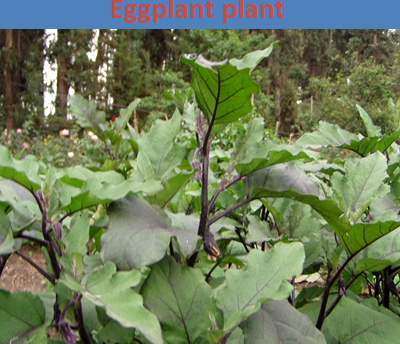 7.2. Bulb Vegetable
Bulb groups consists of a wide range of underground modified leaves vegetables like Onions, garlic, leek (Allium porrum), shallot (Allium cepa var. aggregatum ). 

They are the members of genus Allium, which is tropically well adapted to suit different ecosystems. 

Among the bulb crops, onion and garlic are the most important vegetables, extensively grown in the tropics.

Belong to the family Alliaceae; Indigenous to the area from Palestine and India
A. Onion (Allium cepa var. cepa)
Use and composition
One of the oldest vegetable known to man, it is popular world wide which are easily propagate by seed than others

It is used for its distinctive pungent flavor caused by methyl propyl sulphide & used for seasoning the cooked foods.

Onion bulb is rich in P, Ca, Fe minerals  & carbohydrate & it contains also protein, vitamin C, riboflavin, thiamine & fiber
The green leaves and mature and immature bulbs are either eaten raw/salad or for the preparation of vegetables and

Onions are also used in soups, sauces and for seasoning foods

Dehydrated and onion powder are used 

Also used as a Medicinal value & ornamental use
Origin and botany
Originated in central Asia, possibly in the Iran & West Pakistan 
Family: Alliaceae, genus: Allium and species: cepa and sub species: cepa
Chromosome number: 2n=16
It is a biennial herb, normally grown for its bulb as annual. inflorescence appears after vernalization in the 2nd season
It has a single bulb formed from thickened leaf bases (food storage leaves)
Bulb colors are variable (red, yellow, white and brown)
It has hallow leaves
has psudostem formed by sheath leaf bases (older leaves)
Climatic and soil requirements 
Onion is a biennial crop & takes two full seasons to produce seeds. 

The optimum growing temperature lies b/n 15 0C- 23 0C 

It is a relatively cool season crop, especially for the development of vegetative part prior to the onset of bulbs formation. Bulbs normally form at relatively high T 0C 

Cool period is required after bulb formation for the initiation of inflorescences and flower stalk.
Bolting (seed production) is favored by 
cool and short day condition 

While bulbing is favored 
by warm and long day (14-16 hrs of day light ) condition for most varieties.

Onions will bolt if exposed to a prolonged cold period following a favorable growing period. 
This results in small bulbs with large necks which are hard to cure and generally unusable.
A change from vegetative growth to bulb formation is stimulated by T 0C  variation (cool to warm). 
This is related to the production of an auxin hormone 
which inhibits leaf formation, the produced food being diverted to the development of the bulb

Onion can be grown during the rainy season but the later part of the growing period should be dry. However, incidence of diseases may cause a considerable reduction in yield.
According to MoARD (2007), the optimum altitude range for onion production is between 700 and 2200 m.a.s.l. 
At lower altitudes, production should be restricted to the cooler months of the year. 
At higher altitudes the crop takes longer to mature

Soil requirements: 
A fertile, well-drained, sandy loamy soil with plenty of organic matter is best for growing quality onions. 
Clay soils restrict bulb development and often produce a hotter onion, while sandy soils require more fertilizer and water than loamy soils. 
The ideal pH is b/n 5.5 and 7
Varieties
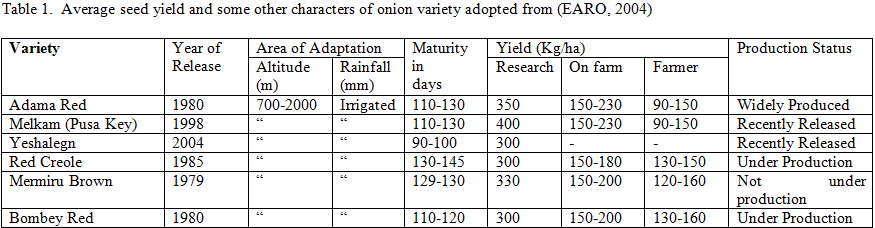 Agronomy/cultural practices 
Nursery management practices 
According to EARO (2004), the following nursery management should be practiced while transplanting:
Site selection- Available water, good soil and free of water logging conditions, clean field that are not used for related crops in the previous 2 -3 seasons.

Seed bed preparation- The bed could be raised, sunken or flat depending on the climatic conditions.

Fertilizer: well decomposed farmyard manure or 100 g Urea/5 m2
Seeding rate: 3-4 Kg/ha, 95% germinations, sowing spacing are 5-7cm distances. 

Mulching material: Dry grass for 15 days (removed after germination)

Watering: water the seedbed early in morning and evening, as required 

Diseases: Bacterial and fungus are common diseases, rotation, and chemical treatment could be applied
Stage of transplanting: Seedling of 13-15 height or 45-55 days old.

Weeding: Weed pressure can be especially damaging to young onion plants because 
they are slow growing, 
have shallow roots and 
do not have enough foliage to adequately shade the ground.
Field management practices 
Transplanting's are planted in well prepared land at the beginning of rainy season

Mulching with dry grass and irrigation immediately after transplanting is recommended.
Plant spacing: 
Generally the recommended planting system for hand cultivation at Malkassa, during transplanting were flat top ridges with furrows 40 cm, on the flat ridges of 20 cm a part b/n rows and 10 cm spacing within the row (40 x 20x 10cm, two rows/bed). A distance of at least 1000 m should isolate crops for seed production due to it is largely cross-pollinated plant.
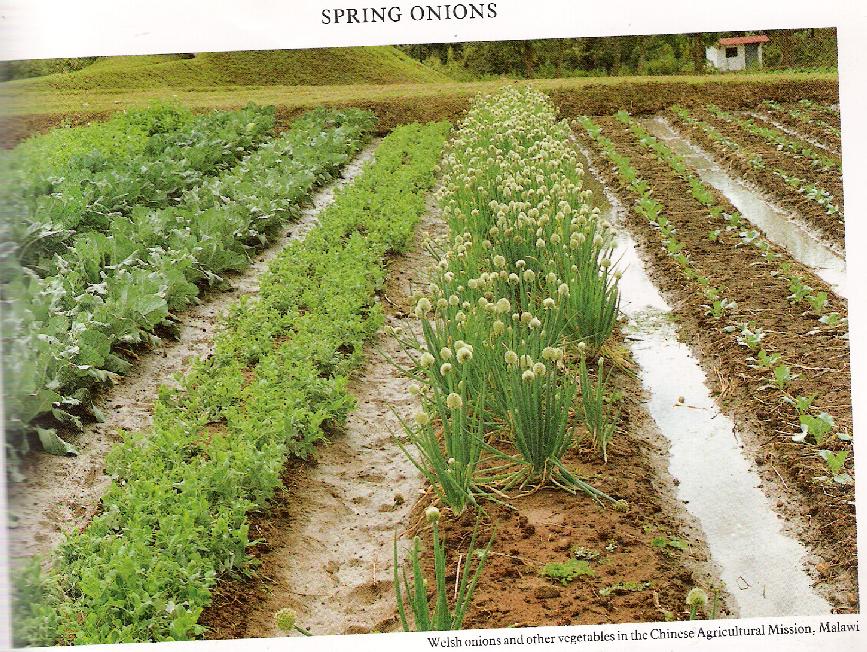 Fertilizer: 
100 kg/ha DAP & 150 Kg urea applied (50% of urea applied at time of transplanting & the other 50% at one & a half month after transplanting). High N delays bulbing

Irrigation:  
Applied every 4-5 days b/c of shallow rooted plant for the first 4 weeks and every 7 days then after.
Irrigation should be stopped before the bulbs have reached their full size to promote the ripening process. 
If irrigation is continued too long, the proportion of thick-necked and split bulbs is likely to be higher and the keeping quality of the crop may be impaired. 
A long dry period is required for bulb ripening after the leaves have withered.
Weed control- Onions are very poor competitors of weeds. Thus, weeds have to be removed on time. Onion is very sensitive especially in the first 6 weeks b/n 26-60 days after transplanting. Control could be by proper field selection, cultivation & chemical application. Timely shallow cultivation is used to destroy weeds

Disease and insect pest affecting onion crop includes: 
Purple Blotch (Alternaria porri), Fusarium Basal Rot, Downy Mildew (Peronospora destructor) and Bacterial Soft Rot and Insect pest like Thrips (Thrips tabaci) are common. During rainy periods (high humidity) may suffer severely from downy mildew & purple blotch
Chemical and cultural management to control the diseases and insect pests affecting onion production.
Harvesting and post harvest handling 
Harvest bulb onions when about 
Three fourths of the tops have fallen (50-75% of the leaves fall down) over before the leaves dry down completely. 
Bulbs left in the ground until the tops are dead may develop roots, resulting in low quality onions. 

The development of red pigment & the characteristics pungency of the variety are also considered important indices of harvest maturity.
Remove tops by cutting 1 to 1½ inches above the top of the bulb. 

Then; bulbs are properly cured (air dried in the field of shaded area for about 5 days till foliage dry before stored or distributed). 
Care is necessary to prevent sun scorch by covering the bulbs with the leaves of next row (outer covering); 

Tops should not be removed until necks are dry. 

Roots should be trimmed as close as possible to the bulb but tops should be trimmed to a length of about 2.5 cm.
After harvesting, onions are topped and cured under shade for a period of 3-4 weeks or longer depending on weather condition before they are stored.

Curing for 10-12 days in shade helps in 
development of more number of skin and 

also their retention for longer period. 
Properly cured onion bulbs could be stored for 2-3 months.
Purpose of curing (drying) is 
The removal of excess moisture from the outer skin and neck of onion which helps in reducing the infection of diseases. 

Helps minimizing shrinkage due to removal of moisture from the interior and 

Aiding the development of skin color and to remove field heat before bulbs are stored. Therefore, onion should be adequately cured.
Onion storage 
Cured onions are suitable for storage. Rapid development of rot diseases and pre-mature sprouting can be expected in improperly cured crops. 

Onions are best stored in loose stacks, up to 50cm deep with good ventilation. 

Size grading and elimination of defective bulbs should be done before storage.
The store should be sited where there is good air movement for ventilation. 

A suitable design under Ethiopian condition consists of an iron roof supported on upright poles and open on all sides. 

The floor is raised 50 cm above soil level and is constructed of poles.  This allow for ventilation beneath and through the stacks of onions.
Sprouting- due to high humidity & low To  in storage (spraying maleic hydrazide & beta irradiation inhibit sprouting and helps export products to be stayed  for 60-80 days & application of isopropyl phenyl carbamate (CLPC) + methyl naphthalene acetate (MNA) entirely suppressed sprouting at 12 to 18◦c  for 6 months).
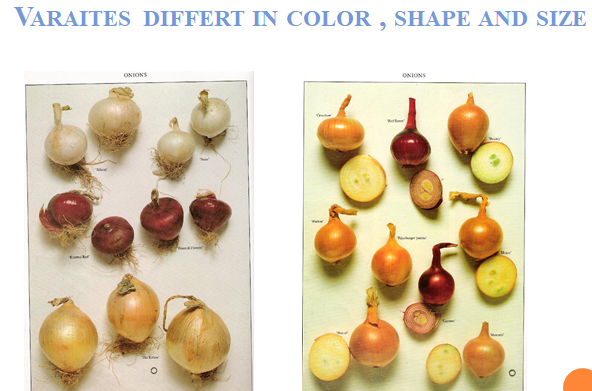 B. Garlic (Allium sativum L)
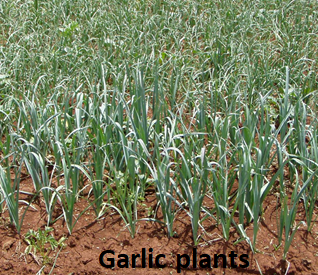 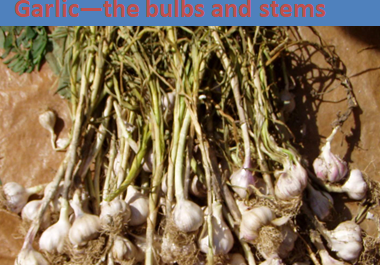 Origin and botany
Originated in central Asia

It is annual plant for bulb production and

Biennial for seed  production that belongs to the family Alliaceae

It has an aggregate of bulbs/cloves each with outer protective sheathing scales. 

Bulbs may contain 5-20 cloves depending on variety.
Use and composition
Garlic is used as spice and condiment in most Ethiopian cuisine/cooking

Garlic has high nutritive value than other bulb crops

It has been considered as a rich source of carbohydrate, proteins and phosphorus, dially disulphide, allicin, alliin

Medicinal properties like: Common cold prevention, Heart disease prevention, Antiseptic, Antimicrobial activities, Insect repellant, Strength immune system, Antioxidant effects, Anti-coagulation effects , Reduce high cholesterol  & Hypertension
In china: garlic and tea has long been recommended for fever, headache and cholera

In Japan: soup containing garlic is used as remedy for the common cold with headache, fever and sort throat

Roman through World War I: garlic was used to prevent wound infection.

Garlic was regard as Russian penicillin during World War II.
Varieties
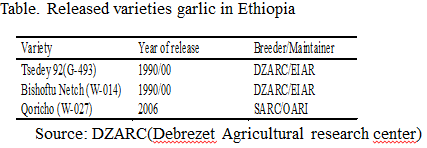 Climatic and soil requirements
Adapted to cool climates that withstands moderate frost. 

It is frost hardy plant requiring cool & moist period during growth & relatively dry period during maturity of bulbs. 

RF- 600-700mm during the growing period (4.5-6 months). 

The optimum T0C for growth is 12-240C & Cloves cease growth under high To (> 25oc).
Bulbing takes place during longer days & high T0C & 

Exposure to low T0C in early stage favor vegetative growth & bulbing. Adequate vegetative growth promotes bulb formation. 

It tolerate partial shade & grow in 500-2000 m. a.s.l in general  & 1100-2000 m. a. s. l in Eth. is suitable for garlic

Grow best in a rich in OM, deep, well drained sandy loam to clay loam with a pH of 6-8. Heavier clay soils should be avoided as bulbs may become misshapen & harder to dig.
Agronomy/cultural practices 
Land preparation: well prepared field that was not used for related crops in the last 2-3 seasons.

Seeding rate: 
vegetatively propagated using cloves produced by breaking up the bulbs & 
8-10 Qt/ha bulb with clove size of 1.50- 2.50 g are required for planting
Clove Preparation for Planting: 
Garlic seed stock should be stored as whole bulbs before planting, since cloves separated from the parent bulb deteriorate more rapidly than whole bulbs. 

Break/crack apart the bulbs just prior to planting. Dry bulbs are more easily broken apart into cloves than damp bulbs.

 Any damaged or diseased cloves should not be planted. 

Harvesting very mature bulbs increases the ease of clove separation prior to planting. Planting larger cloves of the same strain of garlic will produce larger bulbs than smaller cloves.
Plant spacing and Planting time:-
30cmx10cm with 5-8 cm deep;
 planted at the beginning of the rainy period (June to July) & If irrigated at any time of the year. 

Weeding and cultivation: every 10-15days
 
Fertilizer: 200kg/ha DAP & 150kg/ha of Urea (50% at the time of transplanting & 50% a half month after transplanting).

Irrigation- During the dry periods at weekly intervals; Longer interval necessary on heavy soils
Mulching: 
with clean straw or other immediately after planting in climates with very hard frosts. 
If you live in warmer areas, it is good to mulch after the ground gets cold, so that the cloves will experience their required chilling vernalization period.

Disease & insect pest-
 Fusarium basal rot, Pencillium, Powdery mildew, Purple blotch, Botrytis &
 Pests (Cut worms)
Harvesting and post harvest handling 
Garlic will be ready to harvest 
when the leaves begin to yellow (going to die- 50-75% of the leaves fall down) in early summer. 

Lift up the entire plant by hand or with a spading fork, being careful 
not to bruise the bulbs & brush off the soil but do not wash the bulbs. 

If harvesting is delayed, the bulbs be attacked by a black mould w/h spoils their appearance & considerably reduces the value
Bulbs are properly dried/cured in the field before stored or distributed (EARO, 2004)
 Cure in a warm, shady place with good air movement. 

Garlic needs to cure/dry for at least 10 to 14 days. The neck cells constrict and hold the juice in the bulb. After a couple of weeks they may be clipped off, leaving ¼ to ½ inch of the stem and roots

Allow bulbs to dry until the neck is dry and the outer skin is papery, approximately two to three weeks. Then garlic is ready for storage or sale. It can be stored in clean onion bags. Garlic will lose up to 20 percent of its weight in the curing process.
The whole crop be also sun dried & then leaves & roots trimmed off as recommended for onion

The clean bulbs (Remove tops when dry) should be stored 
Under a well-ventilated,cool & dry area for 6-8 months for most of the varieties.

It can be store by braiding or tying several heads together & hanging up or by cutting tops off and placing bulbs in a mesh bag.
Garlic stores well up to 180 or more days if held at 0oc & RH < 60%. 

At ToC of 4.5oC or higher garlic begins to sprout; regardless of To, if the RH is 70% or higher, it quickly becomes moldy (Penicillin mould ) & initiates roots

Garlic stored for planting should be maintained b/n 5oC & 10oC, not < 4oC or > 18oC. Storage life under appropriate conditions is 5 - 8 months depending upon the strain of garlic.
Shallot (Allium cepa var. aggregatum or Allium ascalosum)
Leek (Allium ampeloprasum var. porrum, a. porrum)
7.3. Leafy vegetables
The followings vegetables are included under leafy vegetables: 
Cabbage, lettuce, Spinach, Kale, Collard, Chinese cabbage, Parsley, 

The part of plant to be used for consumption is its leaf part
Cabbage(Brassica oleracea var. capitata)
Origin –
 Eastern Mediterranean & Asian minor 

Botany 
Crops belongs to the family cruciferae (brassicaceae)

Is biennial plant grown as an annual

Initially it develops rosettes until basic leaves form

Forms compact head & its shape may be pointed
Leaf color and shape are variable

Do have fleshy tap roots

Terminal bud grow forming over increasing  overlap of that eventually become the head

Uses and composition
It is the most important vegetable grown in Ethiopia which is commonly used as boiled vegetable or cooked in curries. 

Raw in salads, chopped, dehydrated to be used in soups
Main dishes with meat

Cabbage is known to possess medicinal properties. In ancient times, it was used against ailments like gout, diarrhea, stomach and coeliac troubles.  

Cabbage has an anti-cancer property, it protects against bowel cancer due to presence of indol- 3-carbinol. 

Provide alkaline reaction/ ideal roughage aids digestion

Cabbage is rich in mineral content especially ca, fe and P and vitamins (A, B and C).
Cultivars
In cabbage, varieties being grown in Ethiopia are introduced ones as packed seeds from d/t countries and research was not extensively done on varietal improvement in this crop. 

Early drum head and Copenhagen market are few of such varieties currently popular among growers
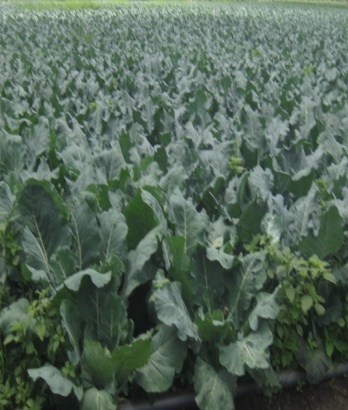 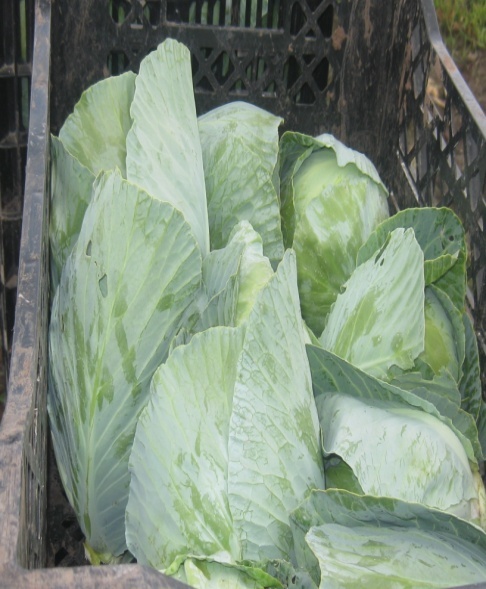 Climatic and soil requirements
It is a biennial crop for seed production. In the first season heads are produced & in the following season seed production follows. 

Cabbages are cool season crop that grow best under cool moist conditions area (hardy plant that can tolerate severe frost) of an altitude > 800m.a.s.l & 

Optimum ToC range is 15o- 20oC; above 25oC growth is arrested.  Head formation is more to occur at ToC lower than 24oC. 

A difference of 5oC b/n day & night ToC is appearing to be necessary for adequate head formation.
It  requires  a dormant period of cool ToC to bolt & initiate seed stalks & flowers. Headed plants form seed stalks when exposed to mean ToC of about 50c  for 6-8 weeks.  

Cabbage will grow on most types of soils but are best suited to a well-drained loam/sandy loam with a good organic status & A pH of 6.5 - 6.8. 

However, they doesn’t grow well on a highly acidic soils. 

Heavy clay soils may easily become waterlogged after heavy rain; thus encourage black rot & soft rot diseases .
Cultural practice/techniques:
Propagation- by seed
Seeds are sown thinly in 1 cm deep furrows spaced 15 cm apart in nursery seedbeds and 300 grams of seed is adequate to plant 1ha of cabbage.

Usually these furrows run across a seed bed which should be 1 meter wide.

Transplanting stage
 Seedlings should be transplanted when
 they have developed 2pairs of true leaves & are about 12-15cm high (usually 4-5 weeks after sowing).
Spacing in the field
A spacing of 50 cm x 40 cm or 40 cm x 40 cm is recommended for early maturing cultivars, while all others can be planted 50 cm x 50 cm apart. 

Spacing can also be varied depending on the 
head size required, narrow spacing for small heads & wider spacing for bigger heads.

Irrigation
Regular watering is required throughout the growing period. Soil must be kept moist to a minimum depth of 45 cm.
During the 1st week after transplanting it is critical that the soil is kept moist all the time especially in summer and on sandy soils. 

Seedlings should not be left to get dry at this stage because their roots are not yet fully developed hence, can only get water from a limited soil volume. 

The general water requirement for cabbage is 23.4 mm applied at intervals of 6 days and 2 days during winter and summer, respectively.
Fertilizer requirement
Cabbages are heavy nutrient feeders. So that organic manure at the rate of 50 tons/ha are incorporated into the soil to a depth of 30-40 cm & NPK fertilizer should be applied. 
Cabbage responds very well to N (N is applied in top dressing at interval of 15 days until the heads begin to develop)
Deficiency of B & Ca leads to Hollow Heart (head center cracking) 

Disease and pest
Alternaria leaf spot, Black leg fungus, Black rot, Cercospora leaf spot andClub rot mildew and  Aphid, cabbage moth, cut worm, diamond back moth, etc
Harvesting and Storage
Harvesting
The fully developed compact or firm heads are harvested before they start cracking or bursting. 
The firmness of heads can be observed by pressing the heads with fingers. 
If they are still small or loose heads should not harvested. 

The heads are cut when the head are firm & well sized with a knife attached with wrapper leaves.
Once cabbage is mature, the heads will stand in the field from 2 (summer) to 4 weeks (winter) before splitting. 
However, some varieties are prone to splitting and cannot be left for such a long time.

When harvesting, a few outside leaves on the head should be left to protect it during transport. 

Split, rotten and insect damaged heads should be removed before the crop is marketed.
At low land conditions heads may be harvested in 70 - 90 days; 

At elevations over 1000 m it takes longer (80 - 110 days) depending on the cultivar. 

Individual mature heads should be harvested by severing just below the bottom leaves using sharp knife.

Storage: 
If stored at 0oC and at high RH (95 - 98%) cabbage can be stored for 4 - 6 months.
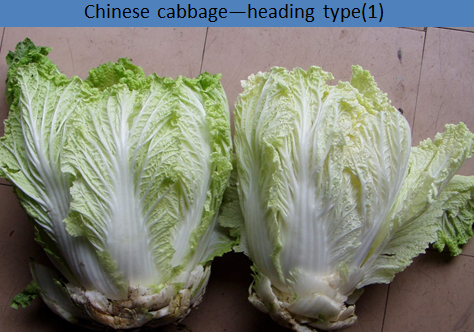 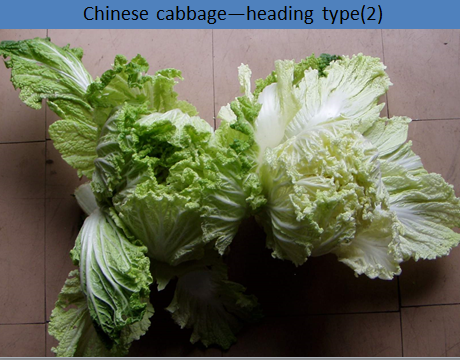 Others leafy vegetables
Lettuce (Lactuca sativa L)
Spinach (Spinacia oleracea L.)
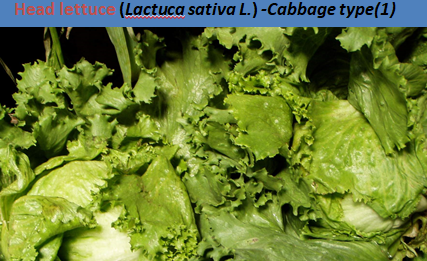 7.4. Flower vegetables
The edible part is 
its flower and 
it includes- Broccoli, Cauliflower & artichoke 

A. Cauliflower(Brassica oleracea L.var.botrytis L.)
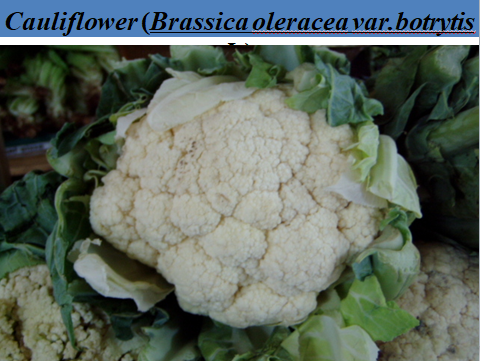 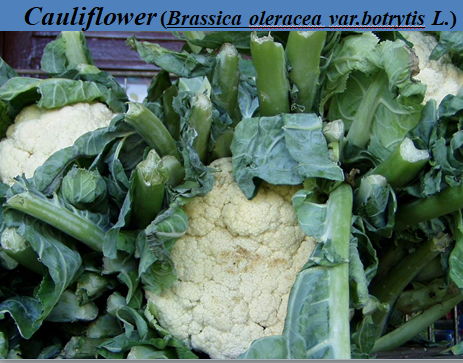 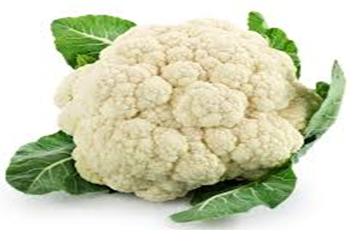 Origin- Mediterranean region & Asian minor 

Uses- raw in salads & with dips, best steamed in cheese sauce

Botany 
Biennial plant grown as an annual

The edible portion is the flower head (curd)

Has similar botanical feature with broccoli. Leaves are narrower, longer, and lighter colored than those of either cabbage or broccoli
Climatic and soil requirement
Thrives best in a cool moist season. 

Generally it require To of  7-29oC.  

Prolonged cold ToC (4-14oC) retard maturity of cauliflower.

Two groups based on ToC requirement
Tropical adapted- form curds & flower in hot

 Late maturing– take long time to develop curds & req’r cool condition
Altitude= > 1000m.a.s.l

 Soil= 
deep friable soil (not too light or heavy) with good OM content to enhance water holding capacity having pH of 6.0-7.5 have been found best. 

Cultural practice
 Seeds are sown in nursery beds either direct or transplanted. Depending on the cultivar seedlings are transplanted at spacing of 45-60cm b/n plants & 60-75 b/n rows.
Blanching - is the activity which involves shading the developing curd/head when curd begins to develop
by tying the upper leaves over the curd 
to protect the head from Sunburn &
to keep it from turning green & developing off-flavors. 

Fertilization similar to that of cabbage & depend on the soil fertility per ha. 

Irrigation - About 25.4-38.1mm of water every 5-7 days.
Disease and pest- Powdery mildew, black rot, downy mildew Stem rot, Damping off,  Black rot, Club rot  and Aphid, cabbage moth, cut worm, diamond back moth, etc

Physiological disorders- unfavorable conditions (hot weather, drought, too low temperature) can result in formation of premature heads or curds .
Blindness is a physiological disorder in which no curds are formed. 
Blindness may be due to poor fertility, disease, insects and cool temperatures.
Harvesting & storage
Harvesting 
Harvested when curd is white /creamy white/blemish free head & When its firm & well sized 

It is ready for harvest when the head has grown 15-20cm in diameter, 50-55 days (early season), 70-80 days (mid season) & >150 days (late season)

Storage- 
0oC & 95% RH ( stay for about 4-6 weeks)
Others flower crops
7.5. Stem/petiole vegetables
It includes:  Swiss chard, Celery and asparagus
 
Swiss chard (Bata vulgaris var. cicla)
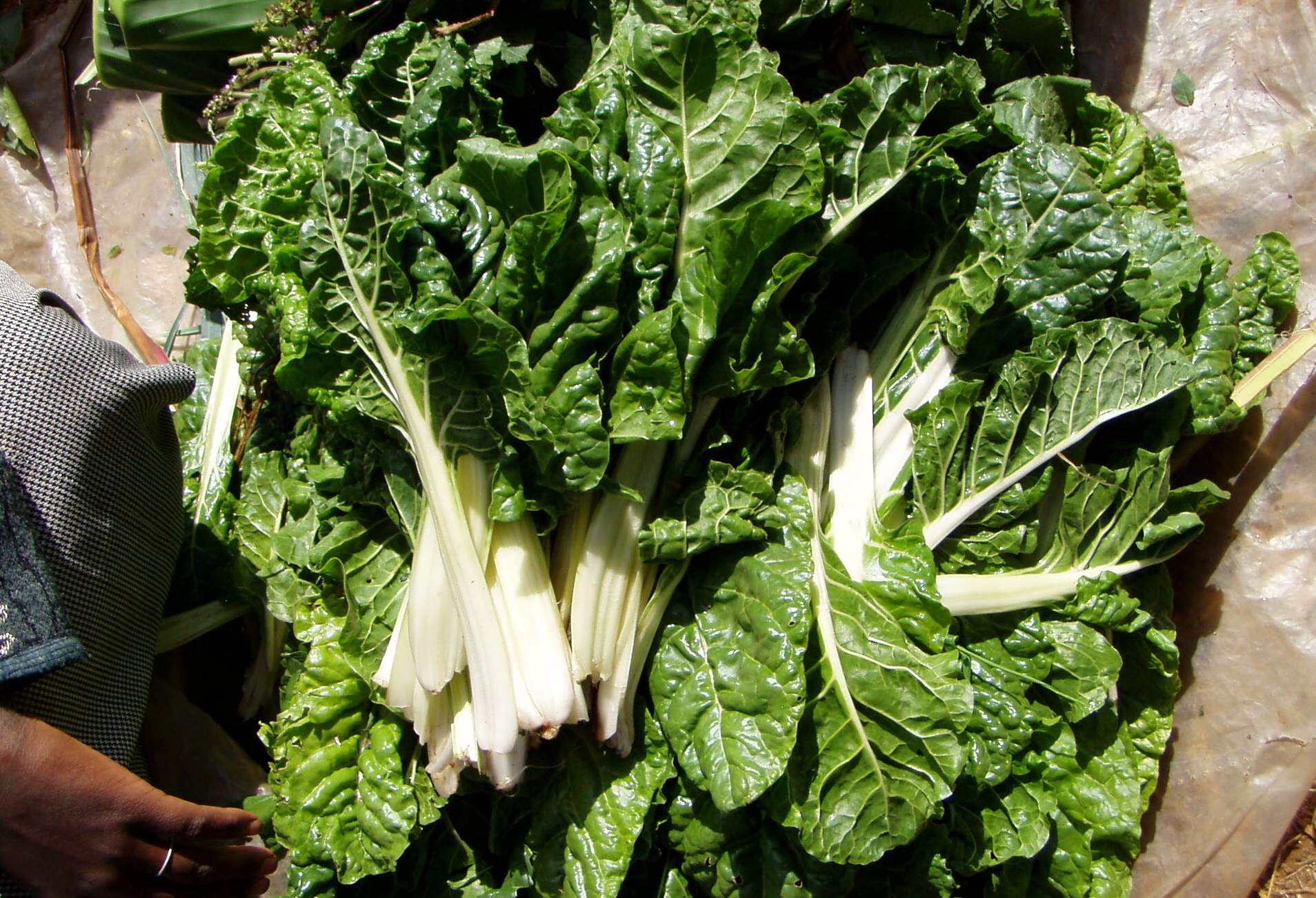 Origin - Mediterranean basin

Botany –
It is a member of Chenopodiaceae (goose foot) family 

It is an herbaceous biennial, botanically very similar to beet; except that it does not form an enlarged hypocotyl.  

Swiss chard develops a compressed cluster of petioles (stalks) which may be white, red or pink similar to celery, forming distinctive enlarged petioles with heavy dark green savoyed leaves.
The plant features and flowering habit are similar to the table beet but unlike beet, however, it does not respond to high temperatures, which cause bolting in beets, spinach, and lettuce, in the first year as well as subsequent years.

Uses- 
used as cooked product: the stems are used like cooked celery and for best flavor should be steamed. 

The leaves are cooked the same as spinach (with only the water on the leaves left from washing them).
Climatic and Soil Requirements
Having the ability to resist high T0C by not bolting is a distinct merit. In order to induce flower stalk formation, chard roots must be exposed to extended periods of chilling. 

Moisture requirements for germination range from intermediate amounts to field capacity.  

A well-prepared, deep loamy soil high in organic matter will insure vigorous full-grown chard plants. The pH requirements range from 6.5-7.5.
Cultural Requirements 
It can be direct seeded in the field and the seeds are planted at spacing of 10-15cm b/n plants & 50-70cm b/n rows. If plants seem to be crowded, they can be thinned to 15-30cm apart in the row.

Fertilization- the requirements for soil & fertilizers would approximate those suggested for beets or spinach (70-135 kg N/ha, 40 kg P/ha, 56 kg K/ha).  Like beets, chard is tolerant of Mg deficiency.
Irrigation- Adequate watering is recommended for successive petiole production and to keep the leaves succulent and tender.

Diseases and Insects:- Down and powdery mildew. In Ethiopia, Thrips cause serious damage to chard.  Use Malathion to control them.
Harvesting –
 The leaves should be cut regularly after they reach tender maturity usually 
50-60 days after planting.  

After the outer ring of petioles is cut new heart growth occurs and the outer petioles successively mature for continuous harvest.  If the outer petioles are not harvested promptly, the expansion of new ones is inhibited.
Post harvest handling 
Petioles that are bright and blemish free are bundled together in bunches and quickly cooled to remove field heat and reduce respiration rate.  

Chard should be kept at a high RH of 90-95% held at 0 0C.  Under this it can be stored up to 10 days.
Celery (Apium graveolens L. var. dulce)
Asparagus (Artichoke officials)
7.6. Leguminous végétales
Pea and Bean
French green bean
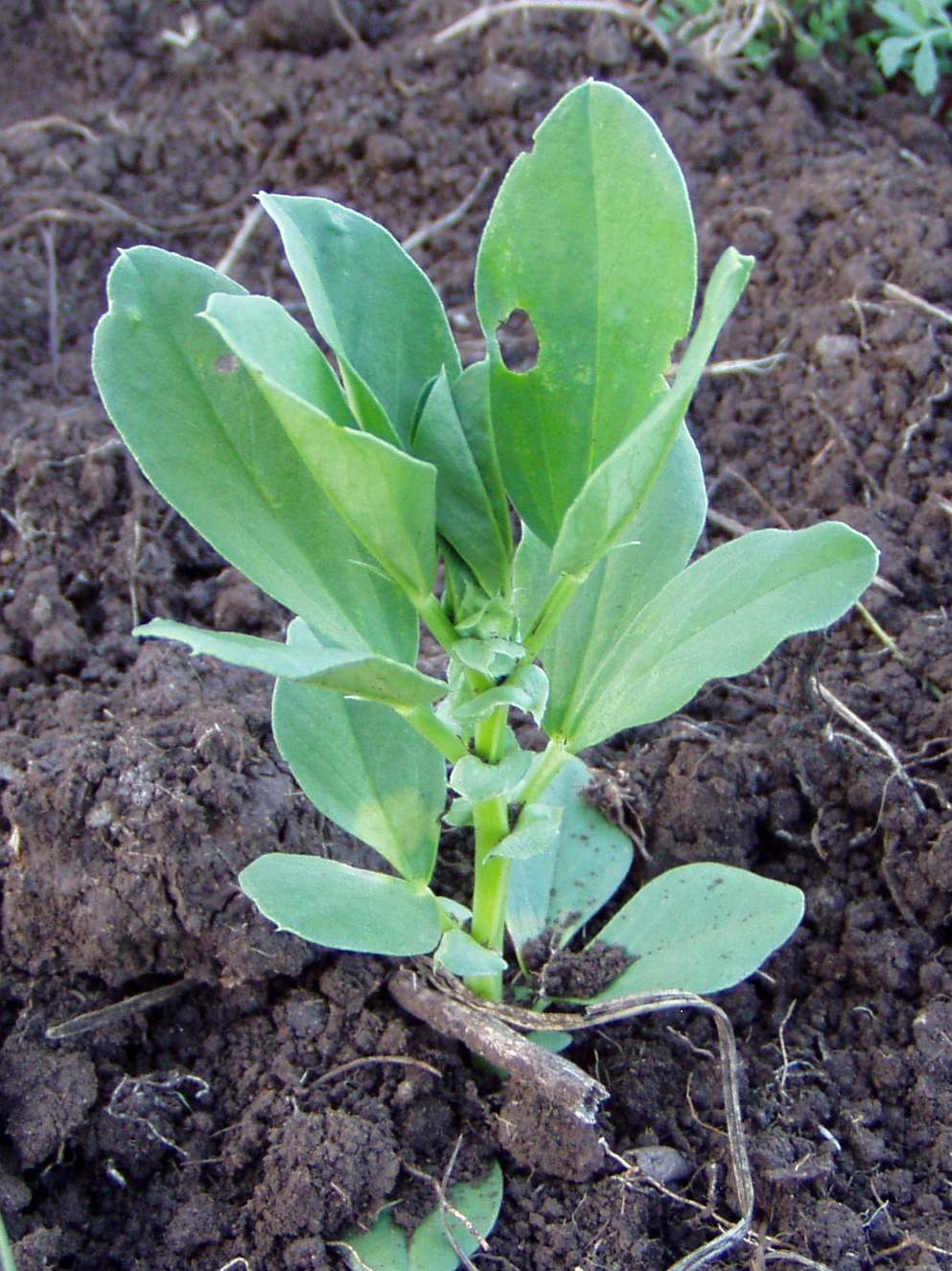 7.7. Cucurbit vegetables
All cucurbitaceous vegetables have similar cultural practices. It includes Cucumber, Pumpkin, melon & squash etc..

Pumpkin (Cucurbita moschata)
It is annual vine crop belongs to the family Cucurbitaceae 

Origin:  Arid areas of central America 

It is widely grown in Ethiopia mostly for home consumption. Commonly grown in the home garden.
The fruits of pumpkin are the largest in the group and usually eaten cooked. 

However, individual  fruit may weigh up to 15 kg. 

Varieties: 
Variety development programmes in pumpkin have not yet started in the country. 
However, a lot of variations are found in fruit shape and size of local materials.  
During 1961 and 1962, Mammoth Prize variety of pumpkin performed better than others (Mariam 1969).
Climate: 
It is more adapted to warmer areas & T0C above 250C are more favorable for growth & development.  The cucurbita genus is sensitive to frost. 

The cucurbits require comparatively dry warm and long growing season for seed production.  

Soil: 
Pumpkin grow best on well drained fertile soils with soil PH range 5.5. to 7.5.
Seed rate:  6-8kg/ha;  Spacing: Row to row= 2.5-4.0 m & Plant to plant = 1.0 -1.5m .  

Number of seeds sown/hill :   3-4   

Harvesting: 
Harvesting of fruit for in pumpkin is done at the ripe stage 
when the color of the fruit change from green to whitish or yellow. 
When fruits become red and seeds inside the shell break readily from the pulp, then fruit is ready to harvest. Fruits are picked from plants and piled.
Pumpkin
Watermelon and Squash
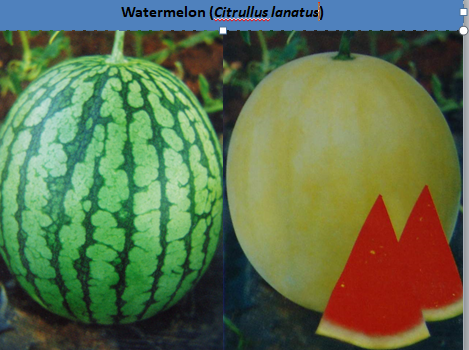 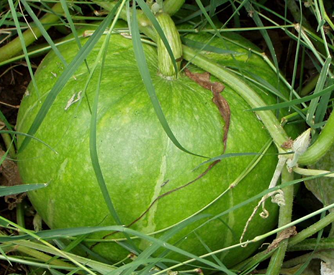 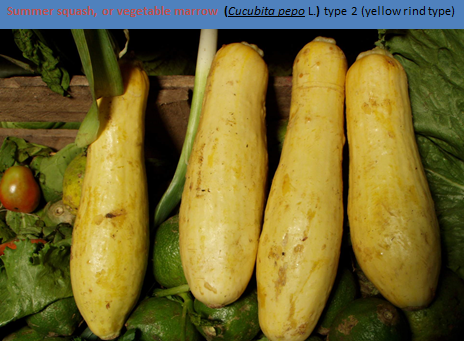 Gourd
Cucumber & Muskmelon
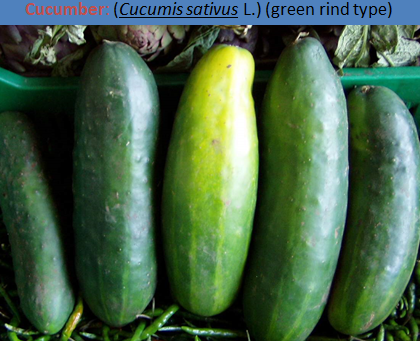 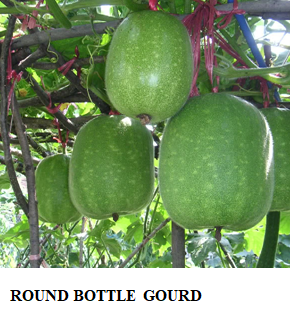 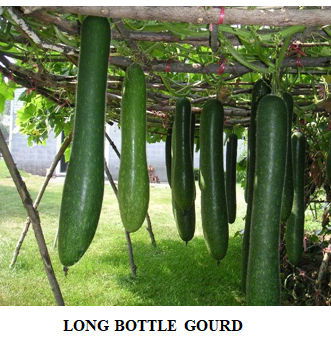 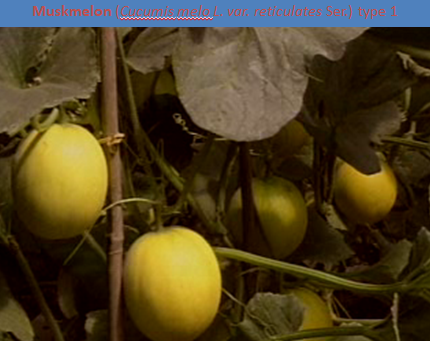 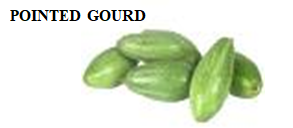